1
2
Немного статистики 
по IDN ccTLD(источник: http://www.iana.org/domains/root/db)
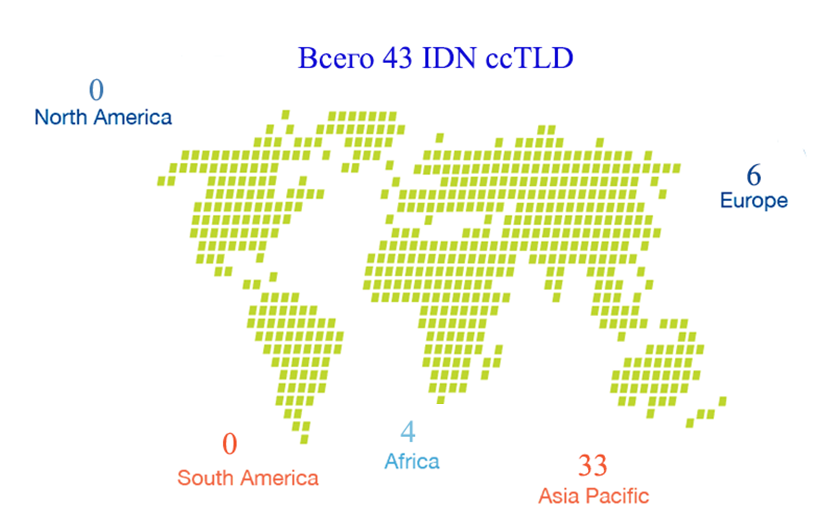 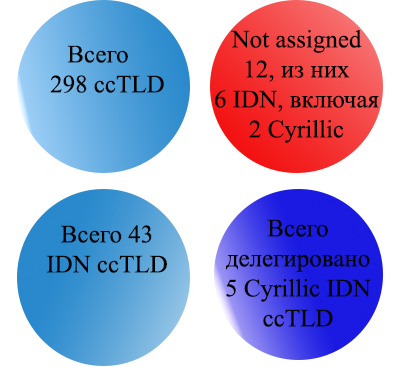 Украинский сетевой информационный центр. Сайт: УСИЦ.УКР
3
Немного статистики 
по new gTLD(источник: http://newgtlds.icann.org/en/program-status/statistics)
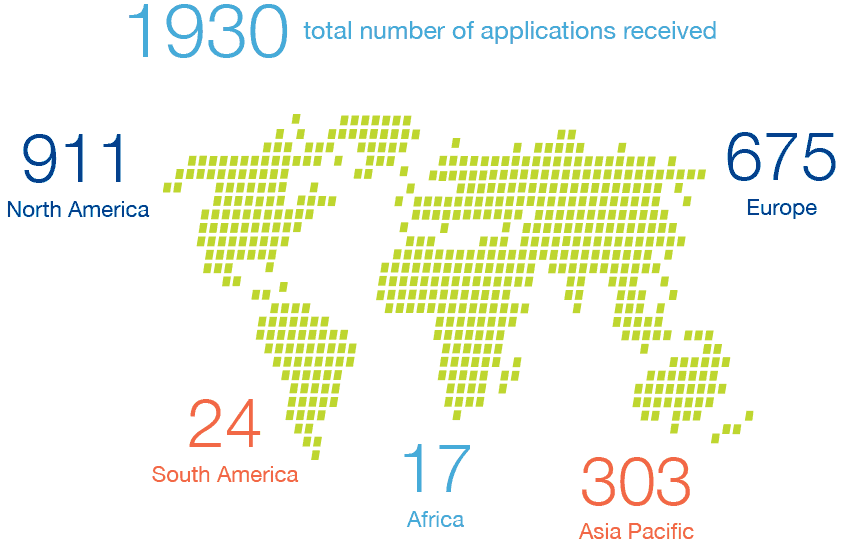 Украинский сетевой информационный центр. Сайт: УСИЦ.УКР
4
Немного статистики 
по .УКР IDN ccTLD(источник: данные ОП «Украинский Сетевой Информационный Центр»)
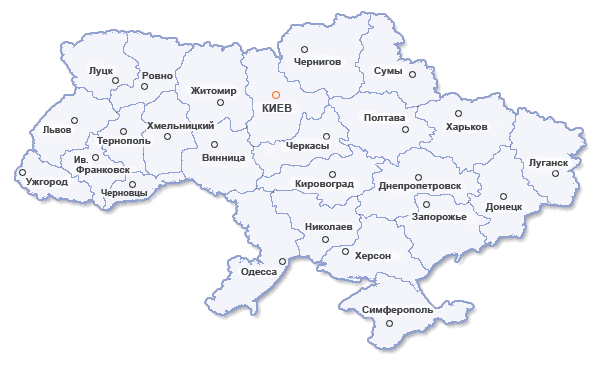 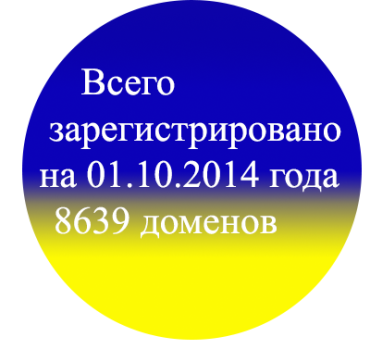 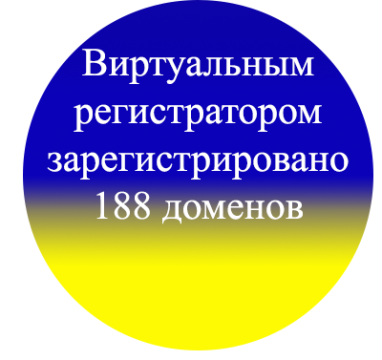 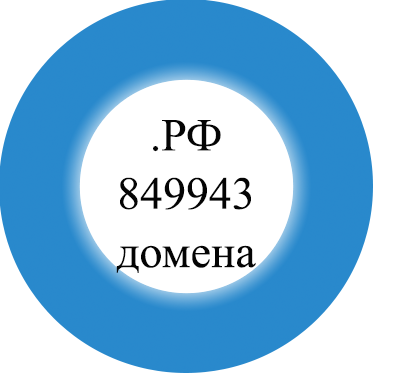 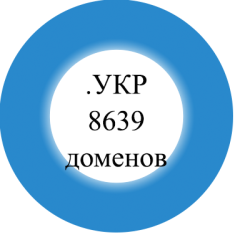 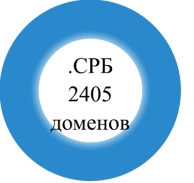 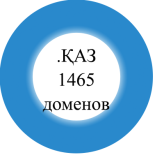 Украинский сетевой информационный центр. Сайт: УСИЦ.УКР
5
Вызовы-2014 для домена .УКР
Рост осведомленности пользователей о домене .УКР и развитие маркетинга для регистраций доменных имен в .УКР
Взаимодействие рынков регистраций для ccTLD доменов .UA и .УКР
Работа с разработчиками ПО и ОС по имплементации IDN в программную продукцию (расширенная локализация) – операционные системы, прикладные программы, SaaS и т.д.
Внедрение и развитие полнофункциональной электронной почты для IDN ccTLD и gTLD
Внедрение и развитие механизмов защиты рынка и потребителей от недобросовестной конкуренции и мошенничества, связанного с авторскими правами, защитой интеллектуальной собственности, защитой прав потребителей
Украинский сетевой информационный центр. Сайт: УСИЦ.УКР
6
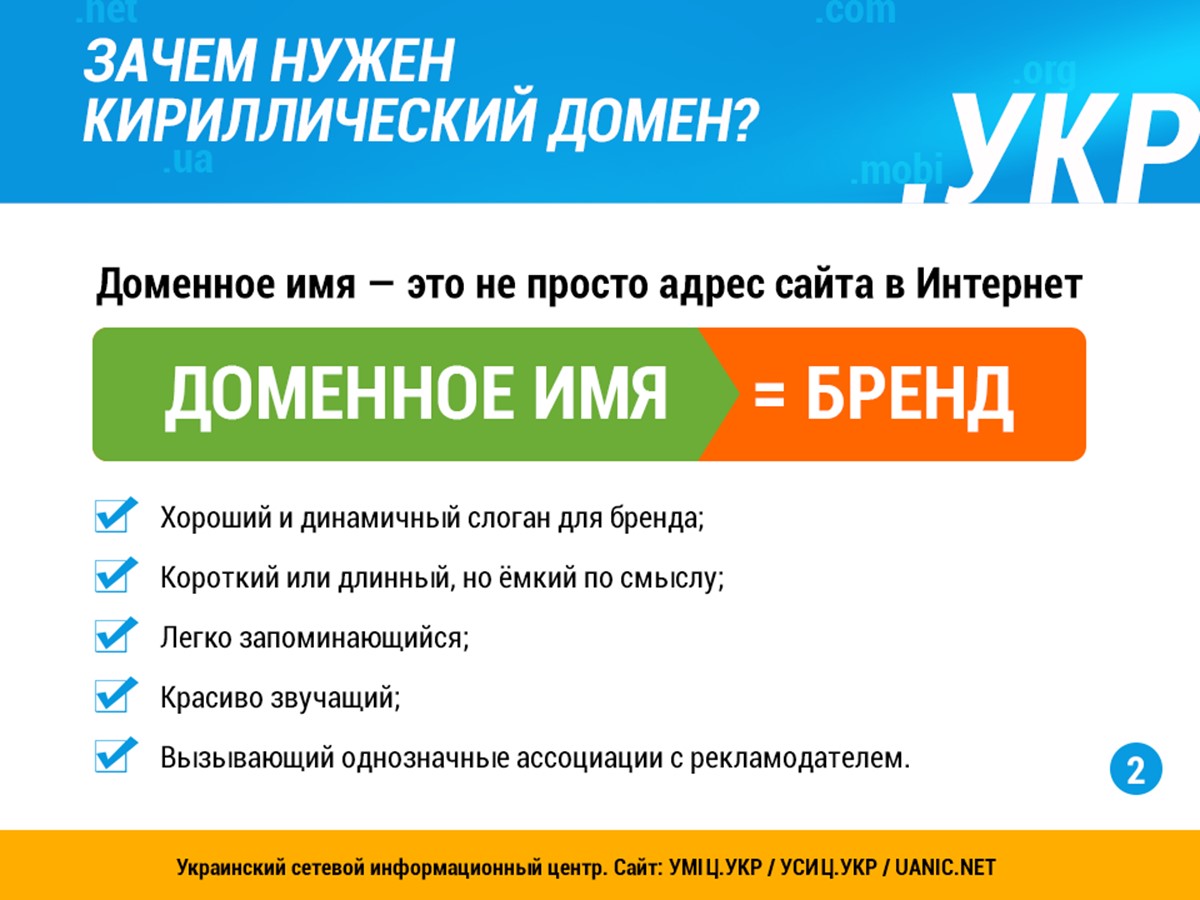 Украинский сетевой информационный центр. Сайт: УСИЦ.УКР
7
Формирование маркетингового пространства для регистраций в домене
Украинский сетевой информационный центр. Сайт: УСИЦ.УКР
8
«Нормативная база» для успешной имплементации IDN email
9
Практика испытаний IDN email
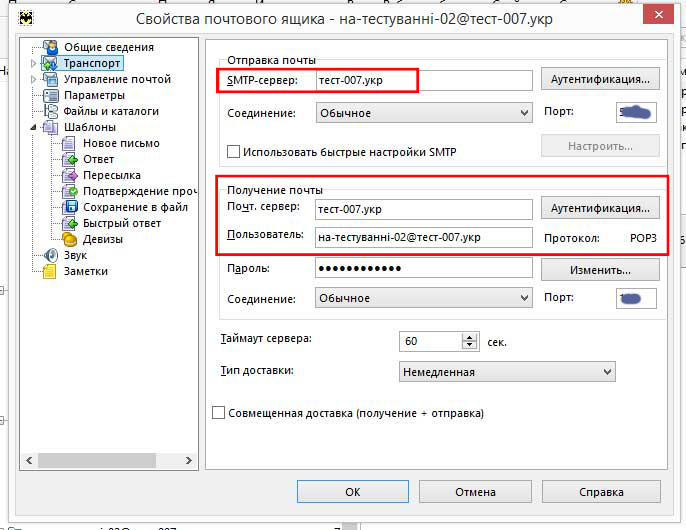 10
Практика испытанийIDN email
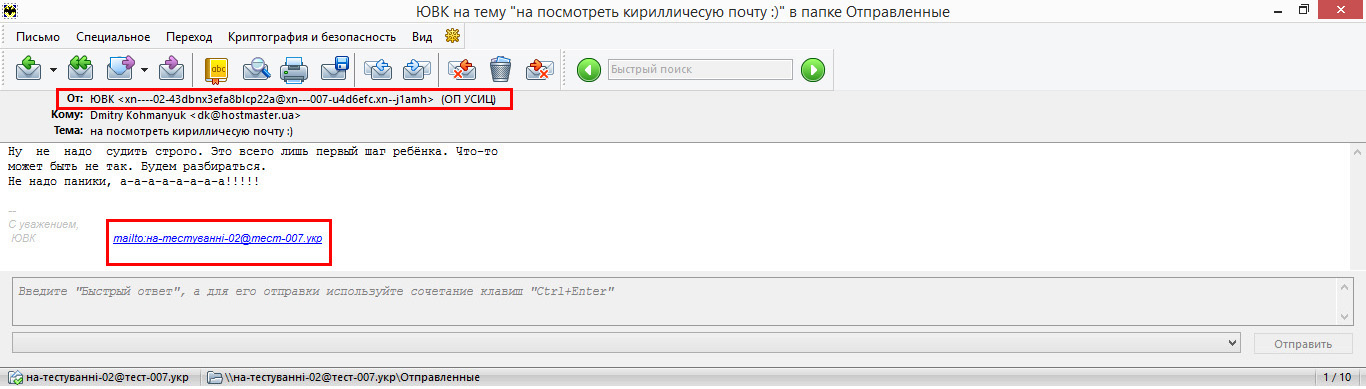 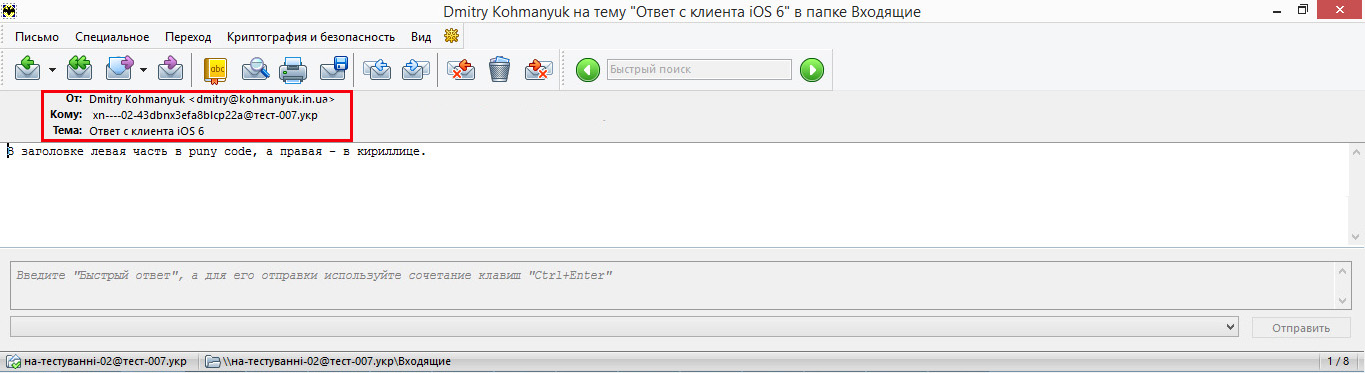 11
Что мешает успешной имплементации IDN?
Не завершенный процесс создания досудебной системы решения доменных споров (защита рынка от недобросовестной конкуренции и мошенничества, нарушения авторских прав, интеллектуальной собственности, прав потребителей)
Низкий бюджет на продвижение домена .УКР
Незначительное количество органов государственной власти, использующих доменные имена в .УКР в повседневной информационной деятельности
Низкая скорость локализации программных продуктов и ОС и недостаточная поддержка ICANN в вопросах имплементации IDN
Инфантильность в локализации Гугл, Бінг (Майкрософт), Фейсбук, Твітер (положительный пример – Яндекс.укр)
Общая политическая и экономическая стагнация в Украине
12
Всё будет хорошо!
Внедрение и использование IDN стало свершившимся фактом в Интернет. Более 1,5 млн. доменных имен суммарно в IDN ccTLD и gTLD уже используются сегодня по всему миру.
По прогнозам рабочих групп ICANN в 2015 году ожидается регистрация до 33 млн. доменных имён в IDN gTLD. И хотя этот прогноз по мнению ccNSO является довольно оптимистичным (quite optimistic), но перспективы регистраций IDN рассматриваются уже как хорошие и не столь пессимистично как это было совсем недавно.
(источник: Report of Public Comments, FY15 Draft Operating Plan and Budget, 29-Sep-2014,
  https://www.icann.org/en/system/files/files/report-op-budget-fy15-29sep14-en.pdf) 

Мы уверены в том, что национальный кириллический домен .УКР займет свое достойное место в сердцах и умах пользователей в Украине.
13
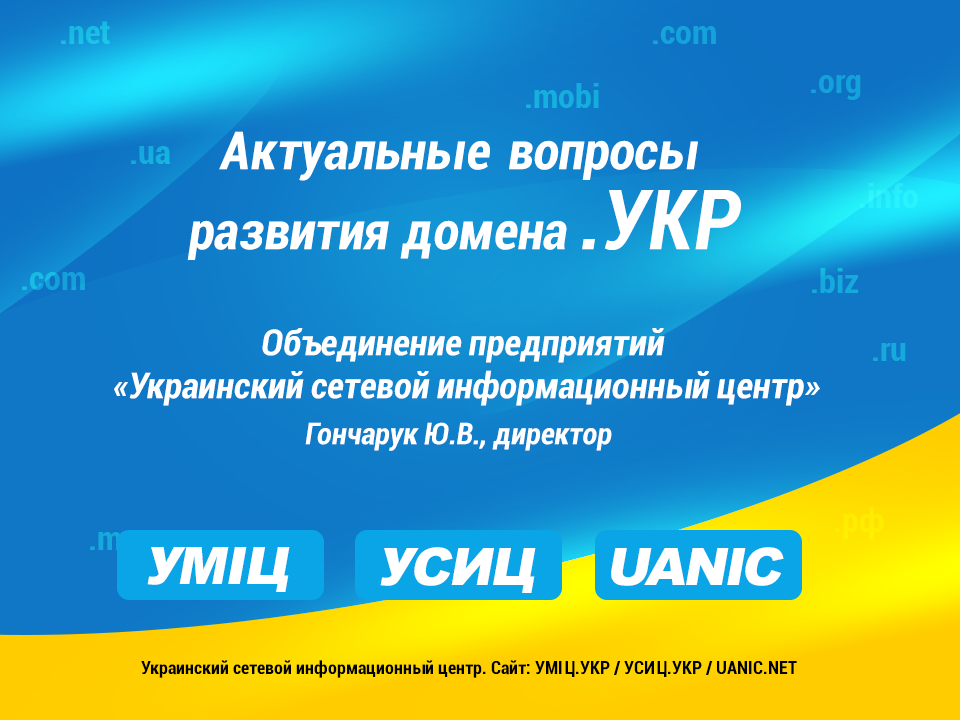 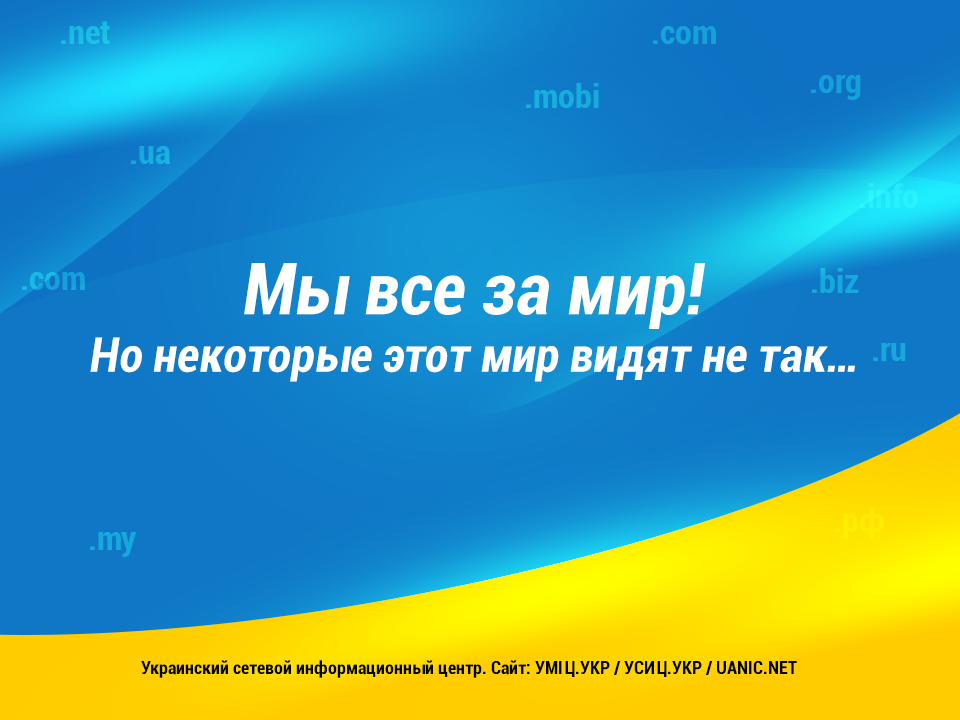